LTC / STC planning can no longer be avoided as an important part of financial plans.
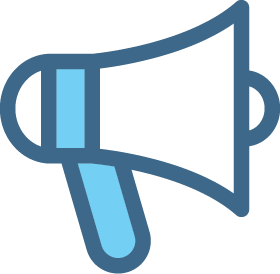 70% of people will require some type of care.
90% of adults have never had a real discussion about long term care planning.
61% of people surveyed said they would rather die than go into a Nursing Home.
Consumers are TERRIFIED they’ll end up in a Nursing Home. They are waiting for you to mention LTCi as an option to help KEEP THEM OUT of those facilities.
https://brokerworldmag.com/helping-clients-understand-the-cost-of-long-term-care-in-2022/
LTC – The Good Old Days
No - Go
People
Helped
2003 – Things Start To Change
No - Go
People
Helped
Where We Are Today…
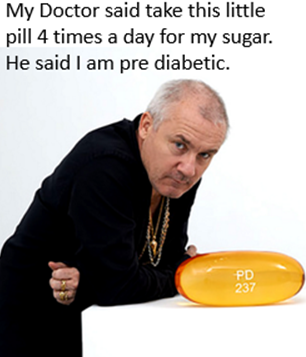 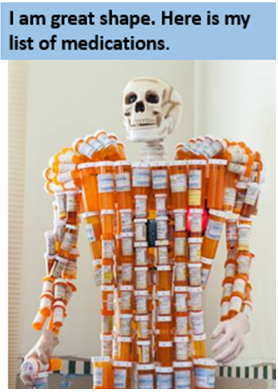 People
Helped
No - Go
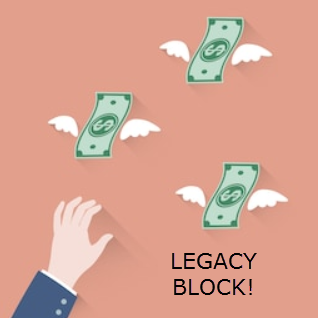 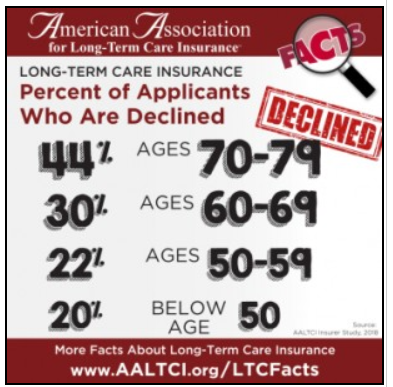 We Want to Take This…
People
Helped
No - Go
And Make It Look More Like This…
No-Go
People
Helped
It’s Time For A Paradigm Shift!
Skipping the meal altogether….
Versus
Setting the table and satisfying some….
Versus
Feeding just about everyone?
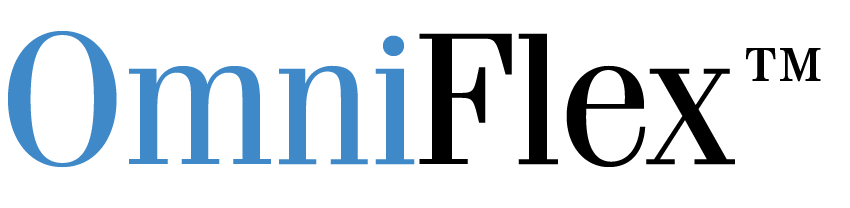 Say “Hello” To The Future of STC.…
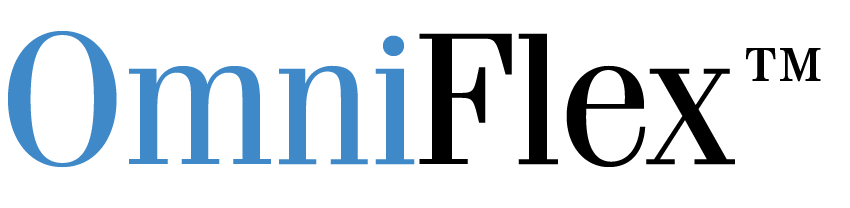 The Power of Two-Tiered Underwriting.…
Some Limited Benefit,
HHC Only Plans
Tier 1 Underwriting
Just a Few UW Questions
Limited Benefits & HHC Only
Much Less Risk to Carrier
Similar UW To HHC Only Plans
Facility & HHC, $100 Daily Max. Limit
No Inflation Available
Some Larger Benefit,
Full STC Plans
Tier 2 Underwriting
More UW Knockout Questions
Larger, Comprehensive Benefits
More Risk to Carrier
LESS Knockouts Than Other STC Plans
Full Benefits + Inflation Rider Available
PLUS, 1st-Day Cash Built-In & MORE!
Two-Tiered Offers the Best of Both Worlds!
Underwriting… Throw the Net Wide!
Contains 45 Rows of Groups of Health Questions that Cover Every Application UW Question from Eight of our Top Peripheral Plans…
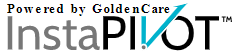 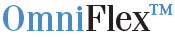 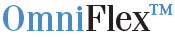 OmniFlex Throws the UW Net Much Wider Than Other Comprehensive STC Plans!
It’s About Benefits At Claim Time…
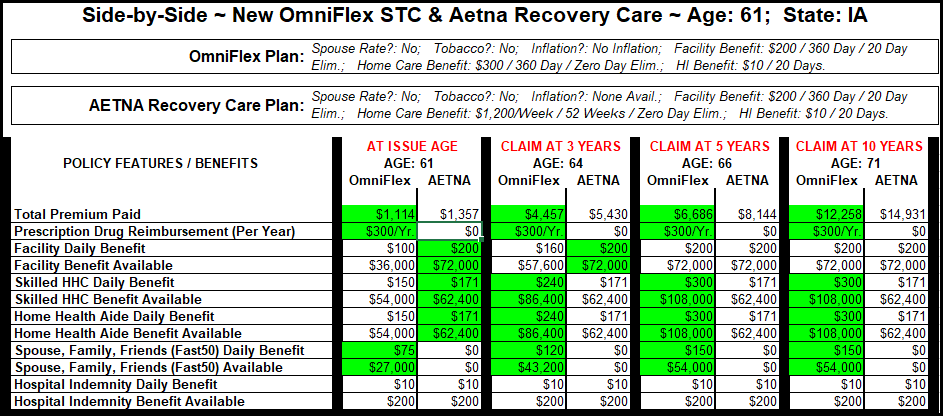 17.9% to 40% LESS Premium!
+73% HHC Pool!
OmniFlex Shines vs. HHC Only Plans… especially,
Plans with Limited HH Aide & Family Benefits….
From 2015 to 2020, the number of unpaid family caregivers increased from 43.5 million to 53 million (over 20% of the adult population).1
78% of adults living in the community needing long-term care have to depend on family and friends as their only source of help.2
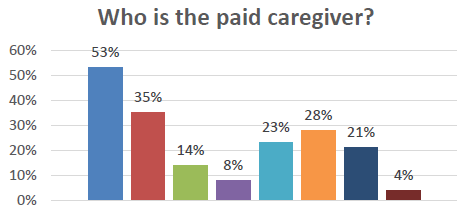 3
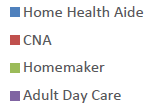 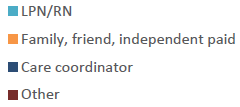 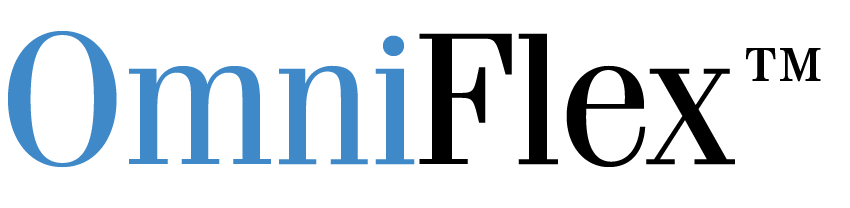 1“The State of Unpaid Family Caregiving in the U.S.,” myLifeSite, Web, April 18, 2021.
2“14 Alarming Statistics About Caregiving,” Bell & Associates Consulting, Web, January 11, 2022.
3CLTC Leadership Summit, September 12-13, 2022, Survey Analysis Conducted by ET Consulting, LLC.
It’s About Benefits At Claim Time…
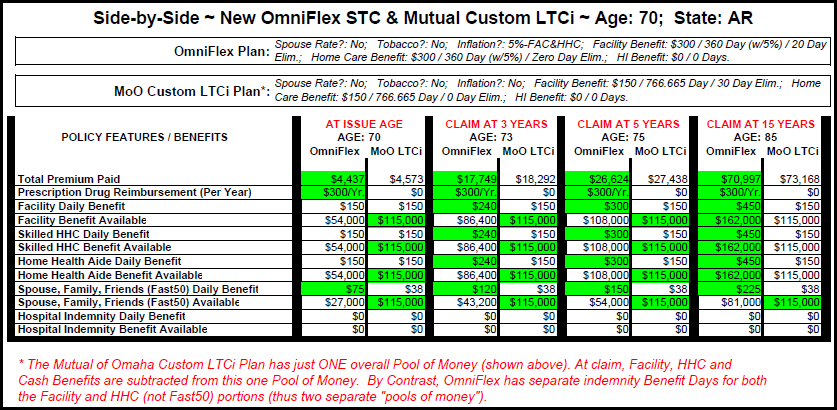 Up To 9.5% LESS Premium!
+88% /+182% Pool!
Say “Hello” to the Future of STC…
Let OmniFlex Help You Help More People!
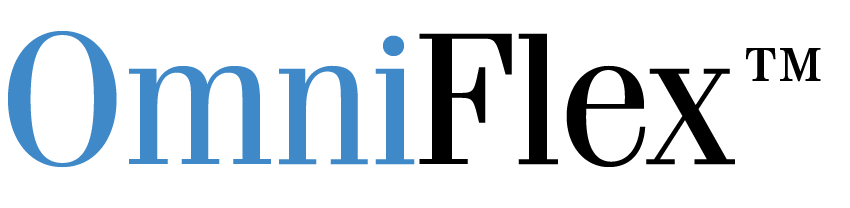 Wide Underwriting
Flexible
Affordable
Facility Care
Medical Home Care
Full Days for HHC Aide
First-Day CASH!
Inflation Protection
It’s the Year to Help More People & Make More Money….
What Will
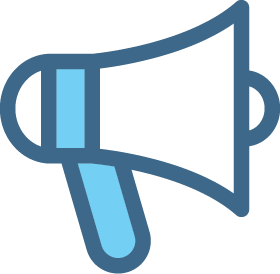 OmniFlex is planned for an official launch in mid-February!
Updated Pivot Presentation & InstaPivot UW tool before that!
2023
PLUS, look for another (2?) new STC plan(s), and a GREAT improved STC plan coming this year!
PLUS, if  lucky, we are trying to help develop a completely new LTCi concept design… crossing our fingers on that one!
Bring?
Let Us Help You Make 2023 Your Best Production Year Ever!
Why STC Can Help Save the Industry !
Long Term Plans Plans
Short Term Care Plans
Minimum 2 Years (3, 4, 5+, Unlimited)
Inflation Can GREATLY Increase Carrier Exposure & Risk
Risk of Catastrophic Claims Affecting Entire Blocks
Much More Stringent UW Required
LONG Apps & Big Delays to Issue
Added Premium Needed to Cover Block
Complex with Certifications Needed
Maximum 1 Year – Caps the Indiv. Risk!
Limited Benefit Period Softens Inflation Blow to Carrier
Since Limited Benefit Period, No Real Catastrophic Claims
Underwriting Can Throw Net Wider
Shorter Apps & Very Fast Issue Times
Can Keep Very Flexible & Affordable
Much Simpler & No Special Certs.
STC Allows to go “Back to the Future” Again and Protect Older Prospects!
How Can We Throw The Net That Wide…
With A Strong, Benefit-Packed Plan?
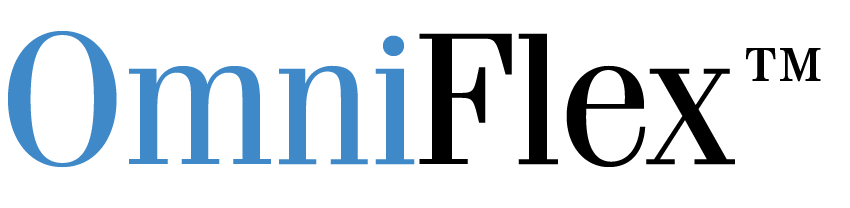 The Key Was What Years of Experience Had Taught Us About Protecting the Carrier….
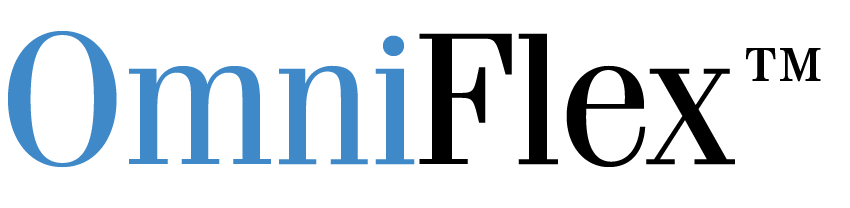 The Unique Design Limits Adverse Selection.…
200%
This is the BASE Benefit
Remember… 33 of 45 Rows Pass AT LEAST Tier 1 UW!
150%
Tier 1: Max. $100/Day
Tier 2: Max. $400/Day
Percent of Base Benefit
100%
If Only Tier 1 UW Passed, 100% BASE Benefit is Max.
50%
This 5-Year Ramp Up Protects the Carrier by Reducing Adverse Selection… AND Allows More Favorable Underwriting!
0%
5
30
0
10
15
20
25
Policy Anniversary Year
The Unique Design Limits Adverse Selection.…
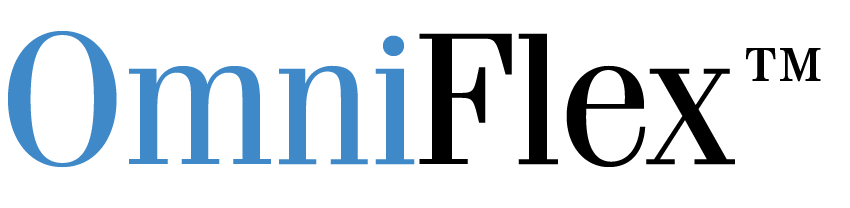 200%
This is the BASE Benefit
Remember… 33 of 45 Rows Pass AT LEAST Tier 1 UW!
150%
Tier 1: Max. $100/Day
Tier 2: Max. $400/Day
Percent of Base Benefit
100%
If Only Tier 1 UW Passed, OR if Tier 2 Passed & No Inflation Chosen… 100% BASE Benefit is Max.
If Only Tier 1 UW Passed, 100% BASE Benefit is Max.
50%
This 5-Year Ramp Up Protects the Carrier by Reducing Adverse Selection… AND Allows More Favorable Underwriting!
0%
5
30
0
10
15
20
25
Policy Anniversary Year
The Unique Design Limits Adverse Selection.…
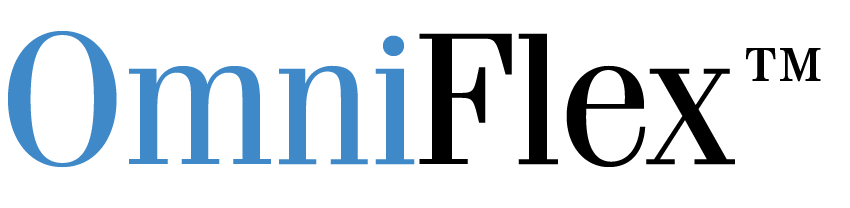 21 of 45 Rows Pass BOTH UW Tiers & Get FULL Coverage!
200%
This is the BASE Benefit
Inflation Rider is 5% Simple of BASE – 2x Max.
So, If Tier 2 UW Passed & Inflation Rider, Max. is 200% BASE.
150%
Percent of Base Benefit
100%
If Only Tier 1 UW Passed, OR if Tier 2 Passed & No Inflation Chosen… 100% BASE Benefit is Max.
50%
This 5-Year Ramp Up Protects the Carrier by Reducing Adverse Selection… AND Allows More Favorable Underwriting!
0%
5
30
0
10
15
20
25
Policy Anniversary Year
The Unique Design Limits Adverse Selection.…
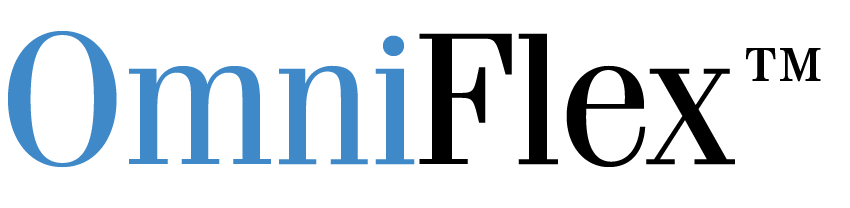 21 of 45 Rows Pass BOTH UW Tiers & Get FULL Coverage!
200%
This is the BASE Benefit
Inflation Rider is 5% Simple of BASE – 2x Max.
So, If Tier 2 UW Passed & Inflation Rider, Max. is 200% BASE.
150%
Percent of Base Benefit
100%
The 5-Year Ramp Up Protects the Carrier by Reducing Adverse Selection… AND Allows More Favorable Underwriting… PLUS More Benefits Per Premium Dollar At Claim Time!
50%
0%
5
30
0
10
15
20
25
Policy Anniversary Year
It’s About Benefits At Claim Time…
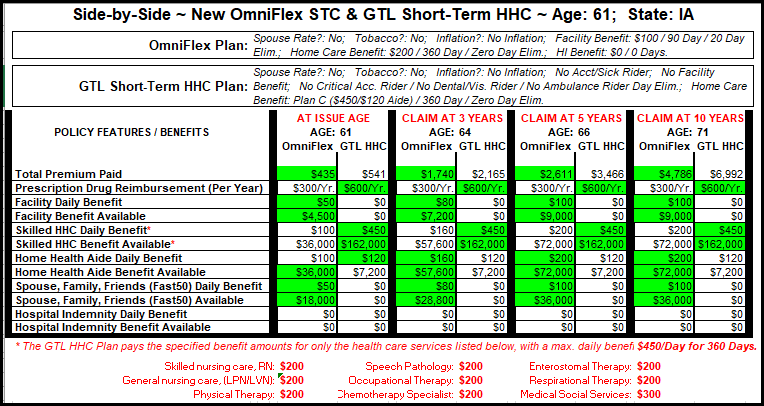 +500% 
Aide
Pool!
+1000% Aide Pool!
It’s About Benefits At Claim Time…
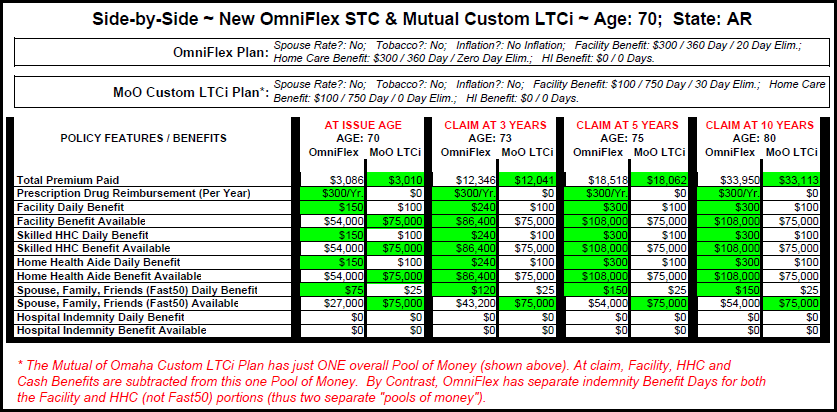 Up To 7.4% LESS Premium!
+188% Overall Pool!